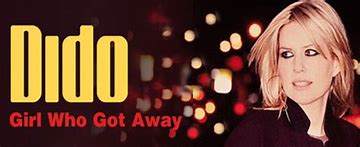 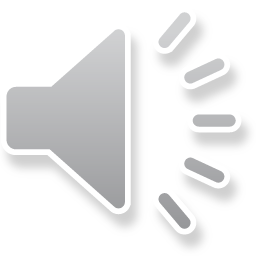 Who 引导的定语从句
课件制作：华南师范大学外国语言文化学院   王志萍
广东省东莞市东莞中学初中部    徐秀媚
指导教师：徐秀媚、刘晓斌
I wanna move with the seasons
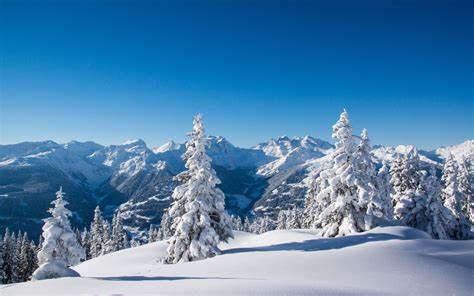 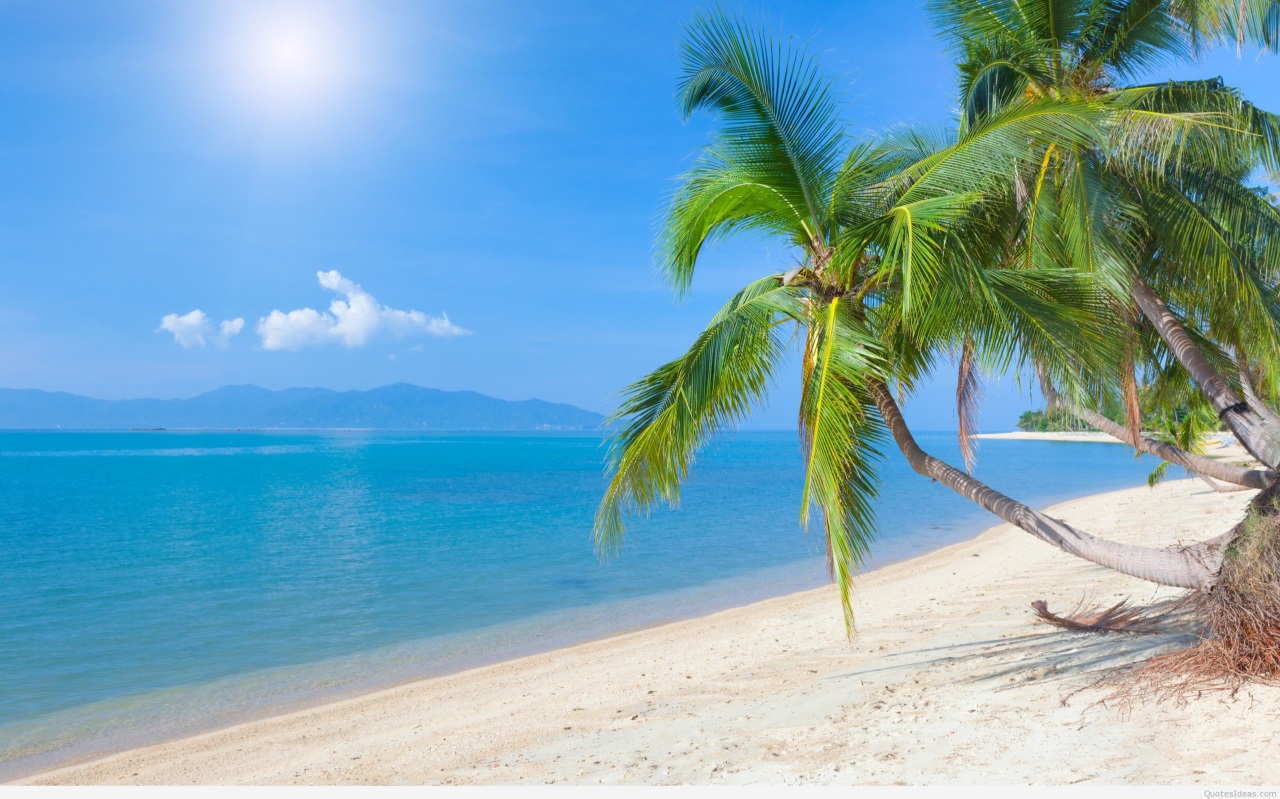 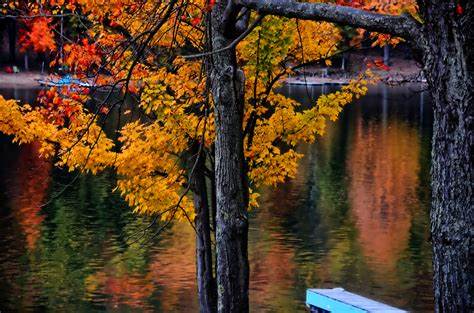 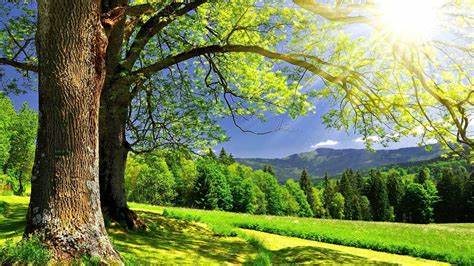 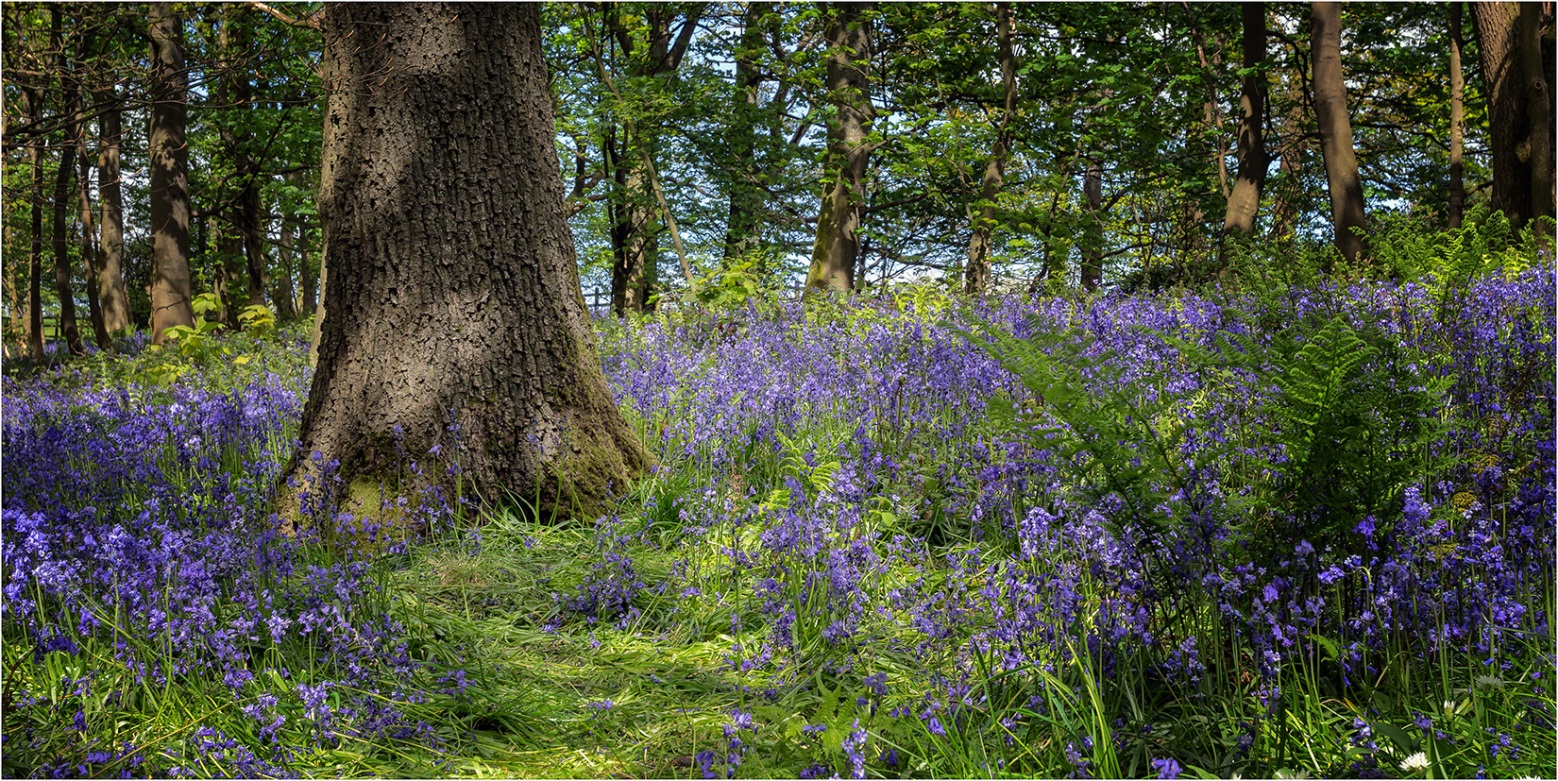 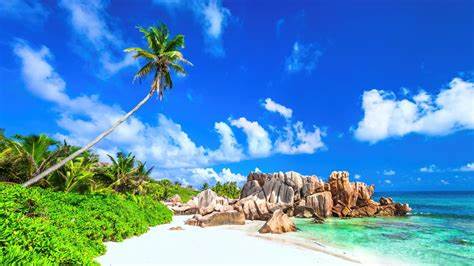 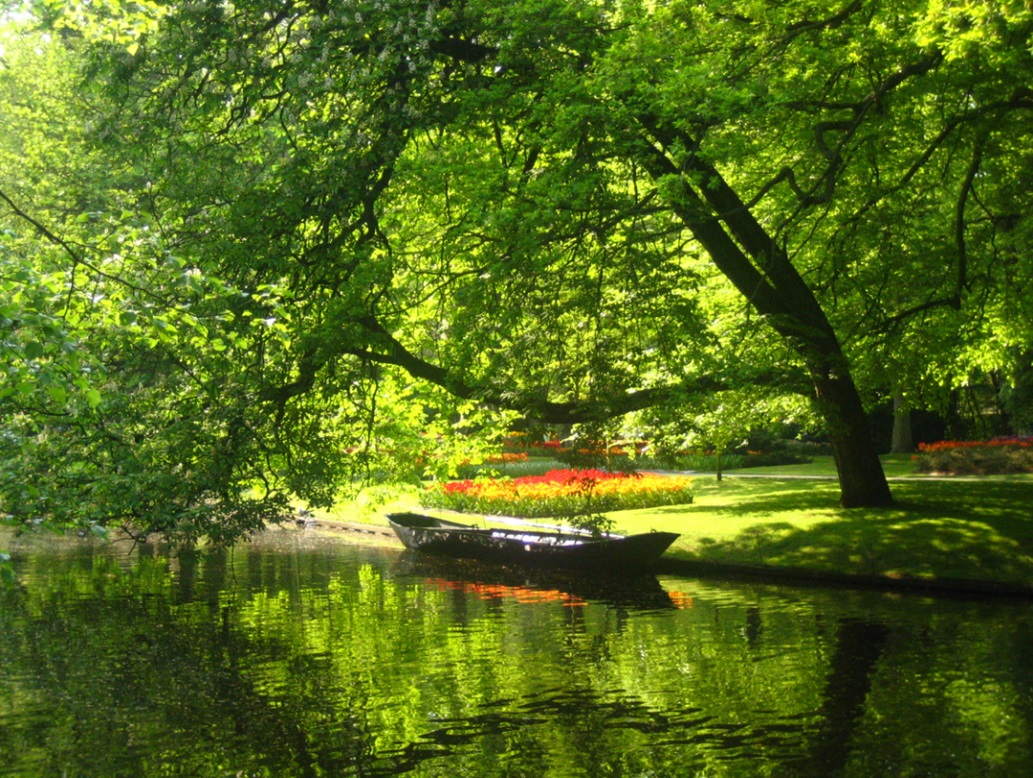 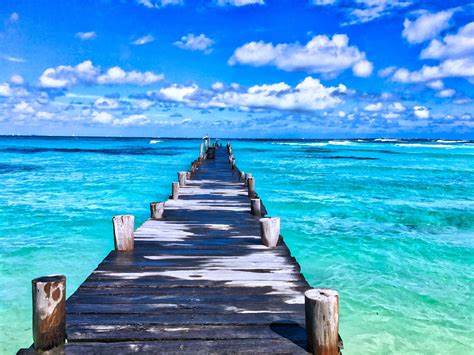 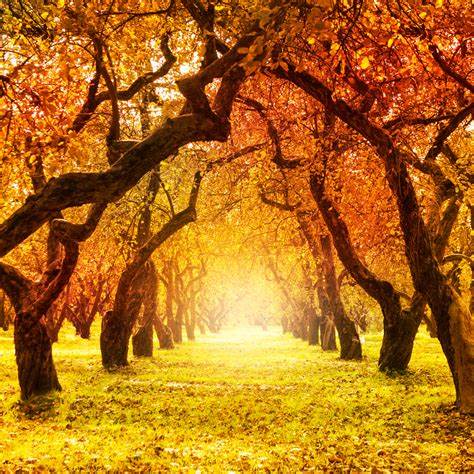 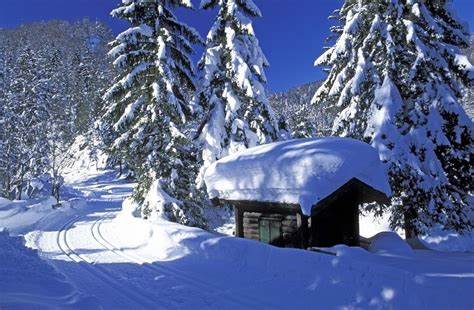 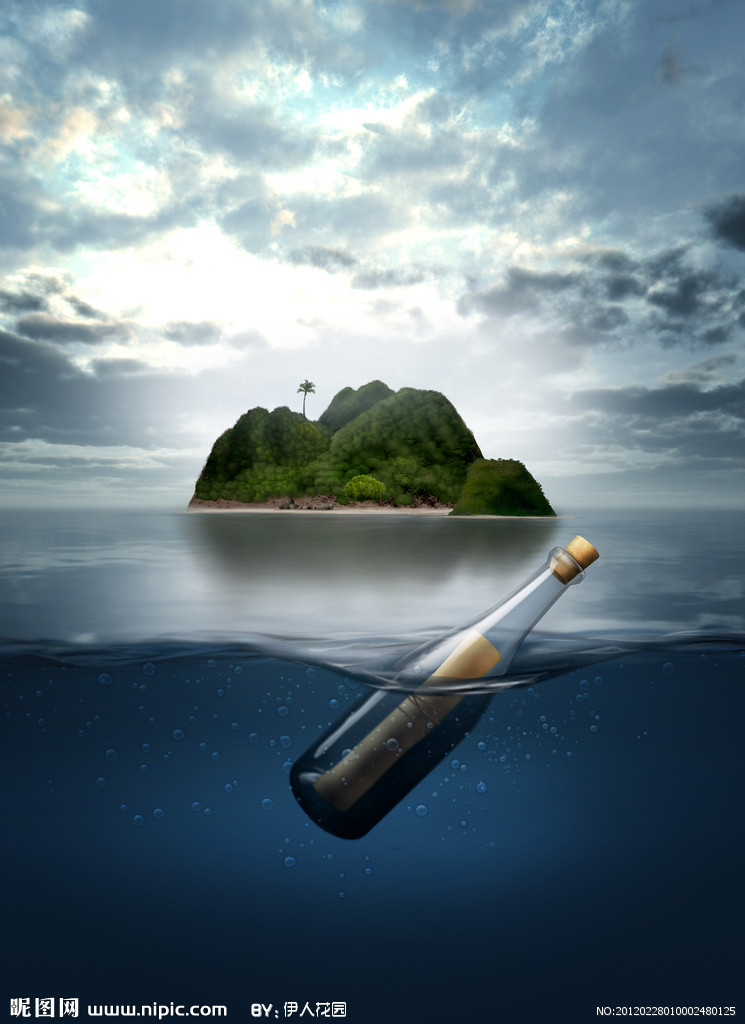 Go with the flow Take it easy 
And let stuff go
I wanna sleep like a baby
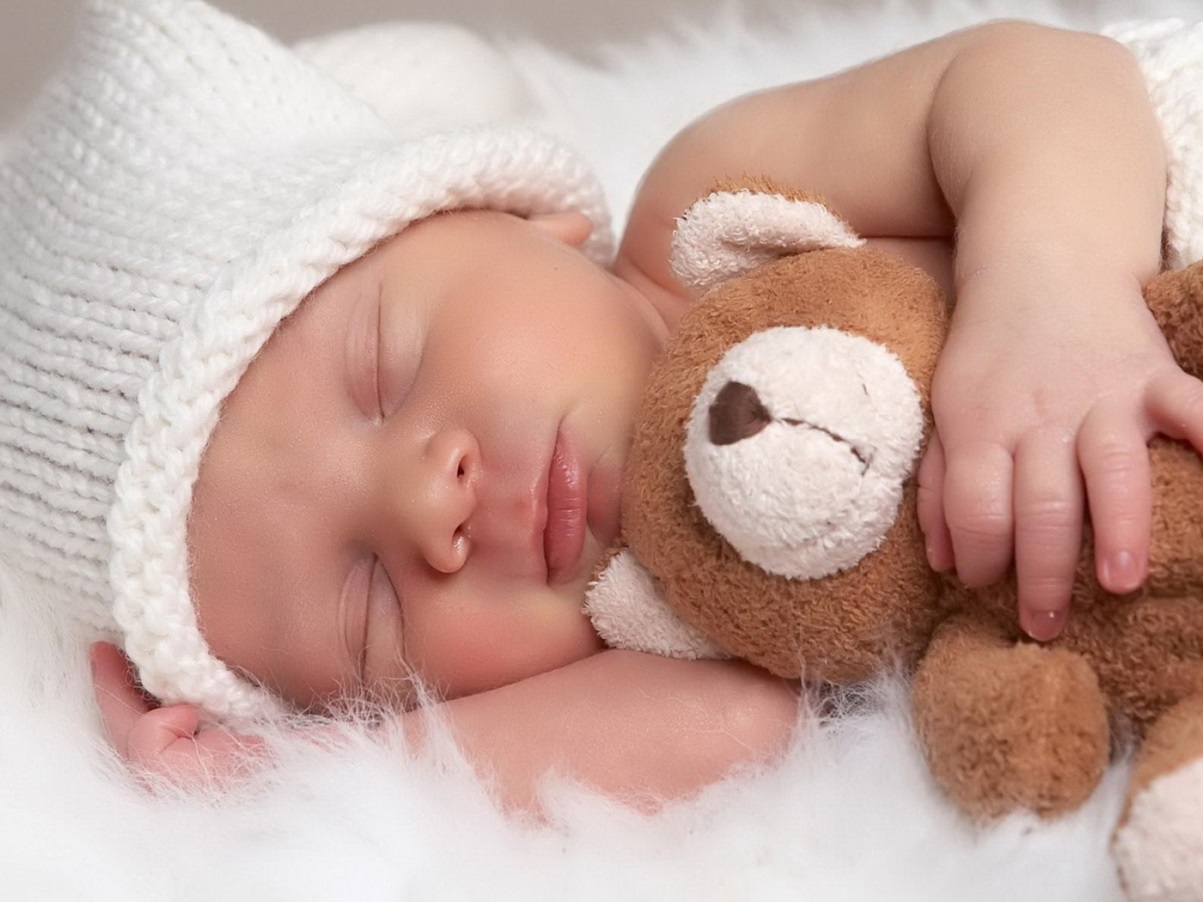 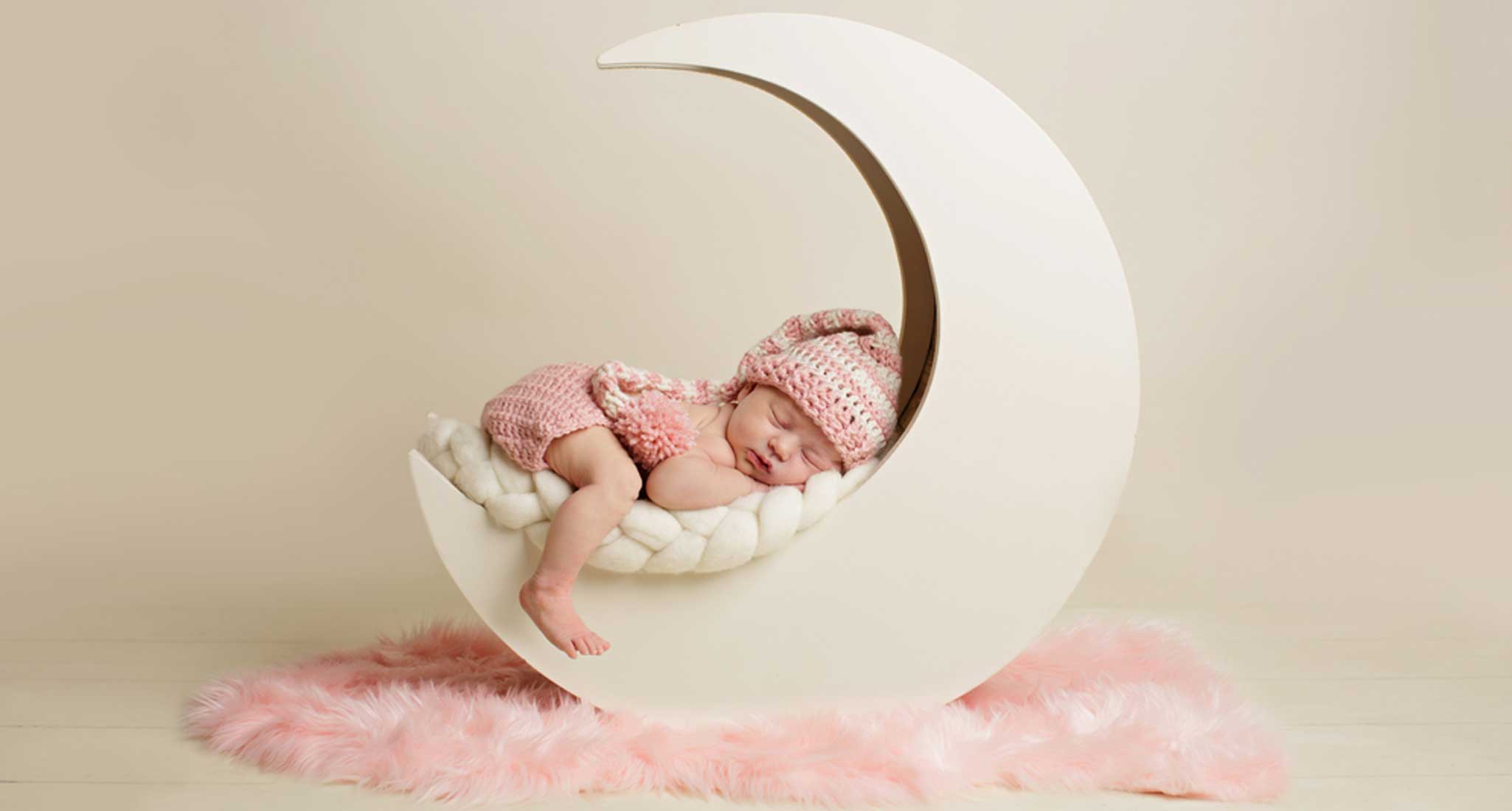 And rise with the sun
Kick it all back
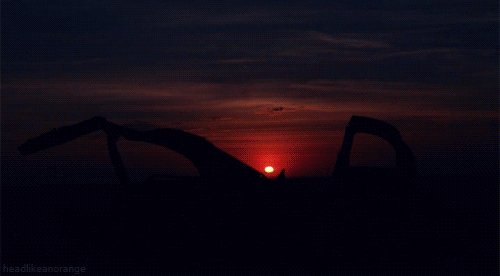 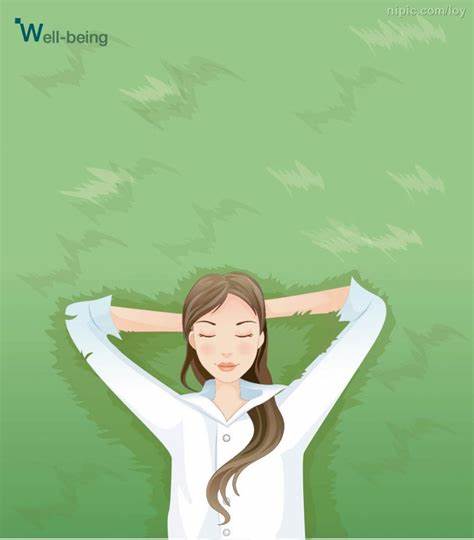 And get nothing done
Wanna make this day
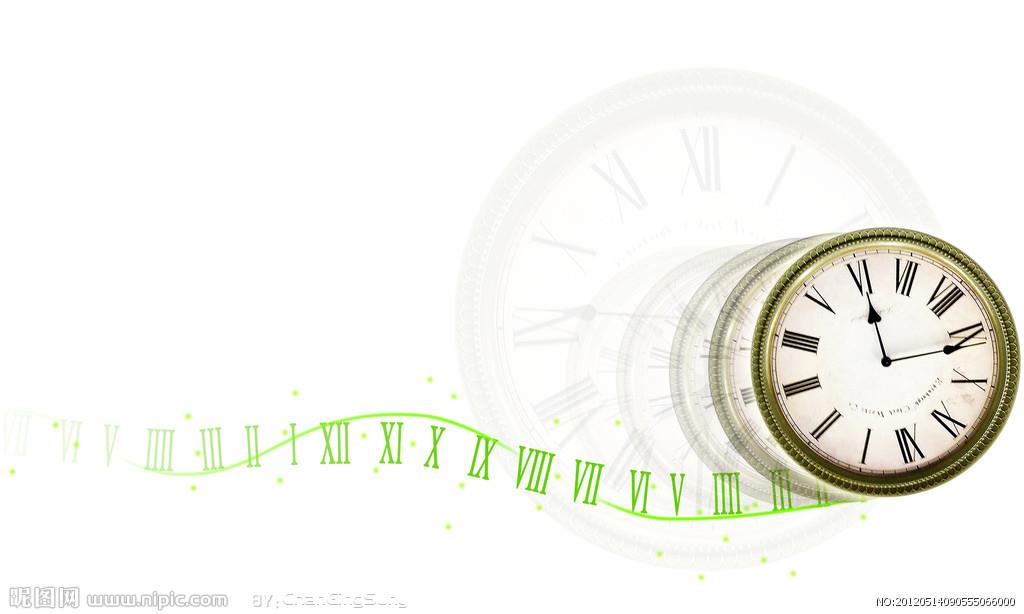 The longest day
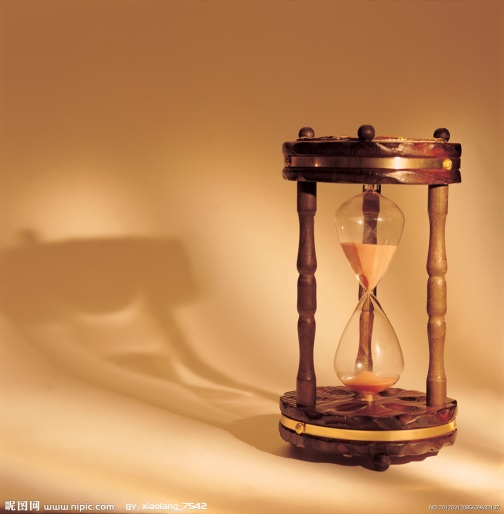 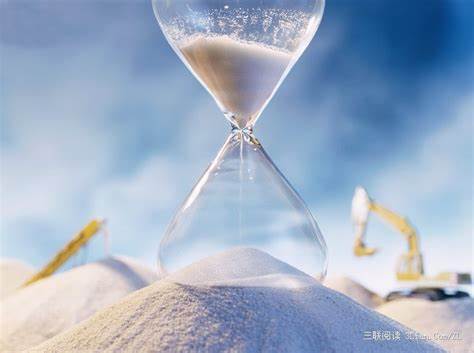 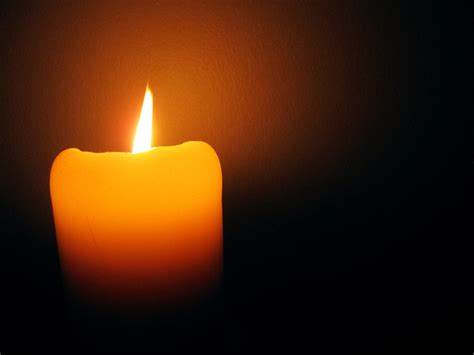 With a warmth that
Delivers happiness
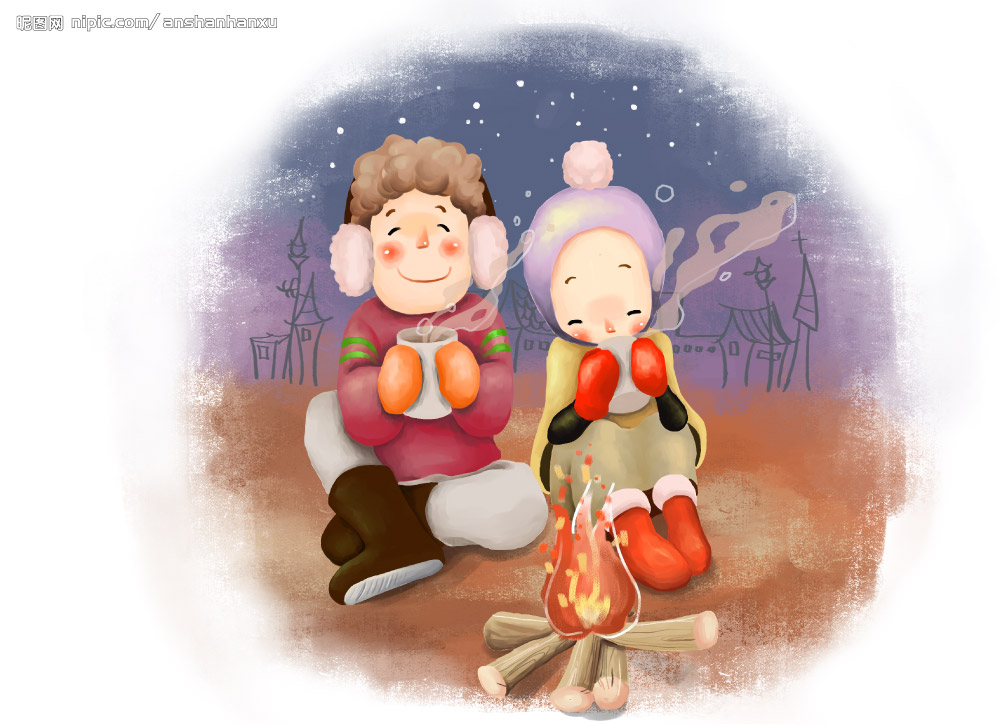 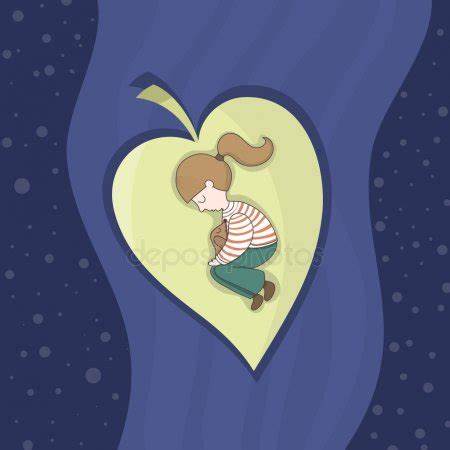 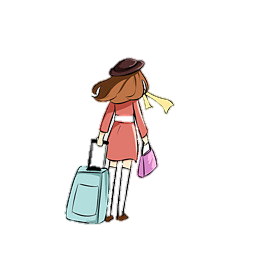 If only for today
I wanna be
The girl who got away
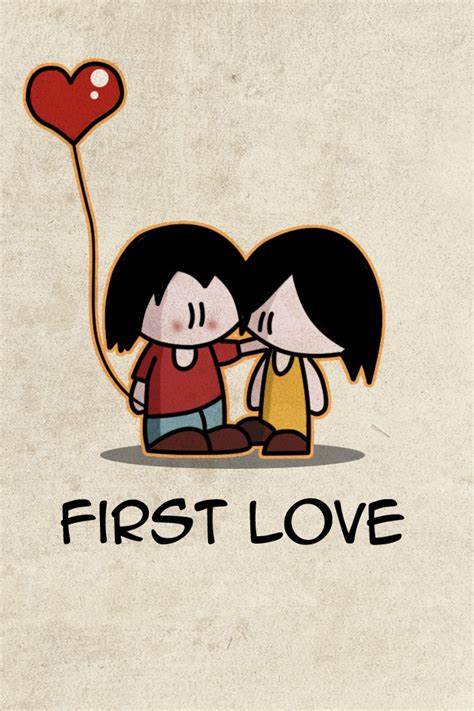 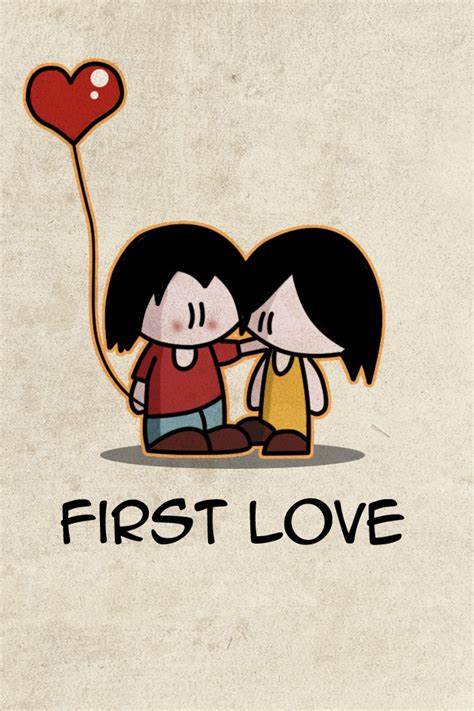 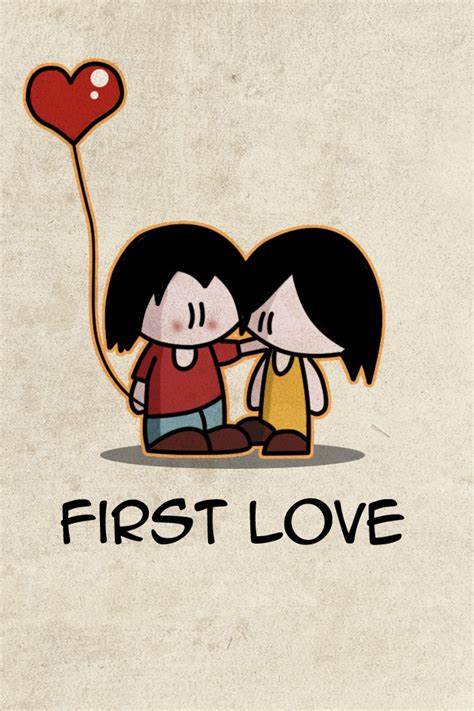 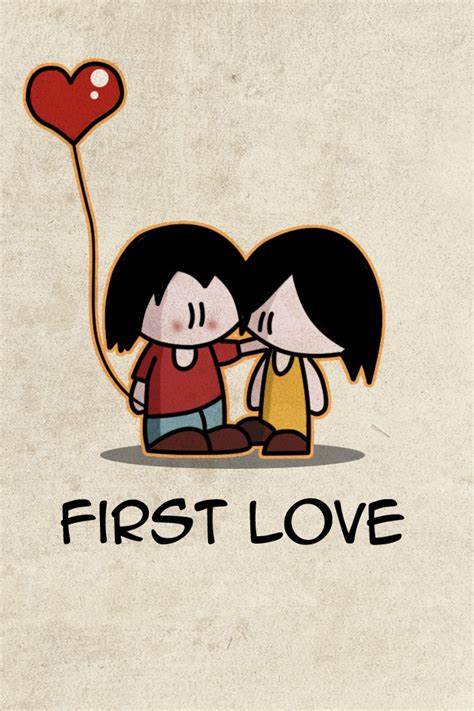 (I wanna be)
The lover who really loved
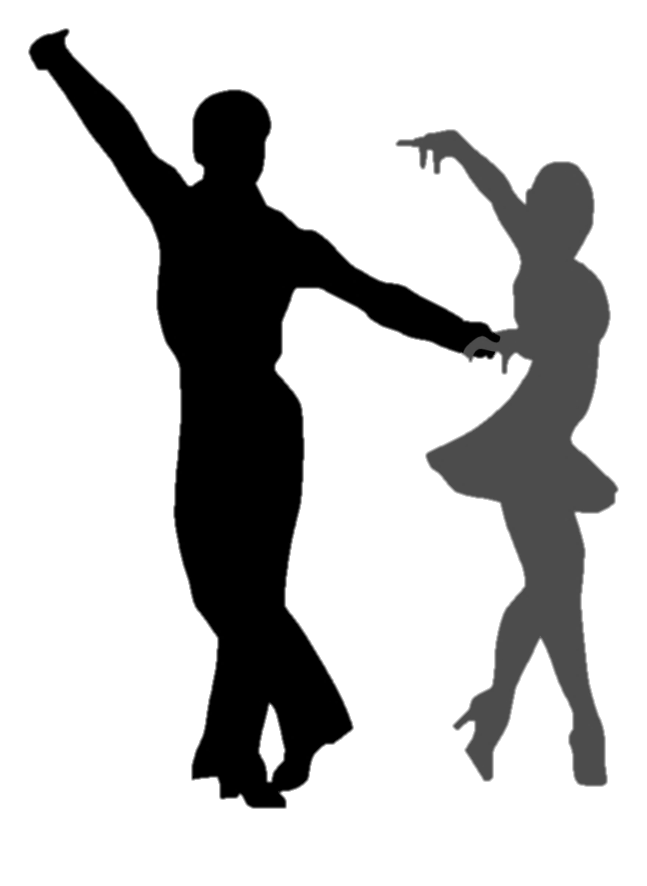 (I wanna be)
The dancer who danced
To the last song
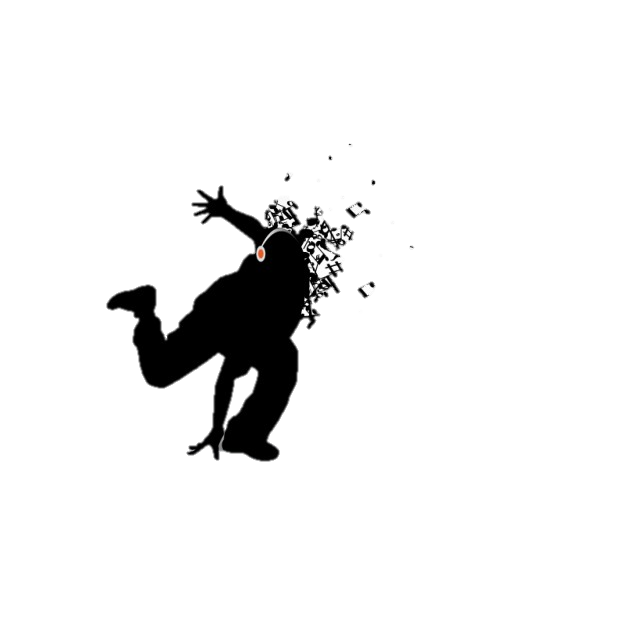 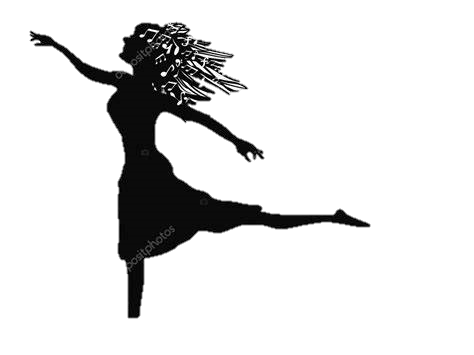 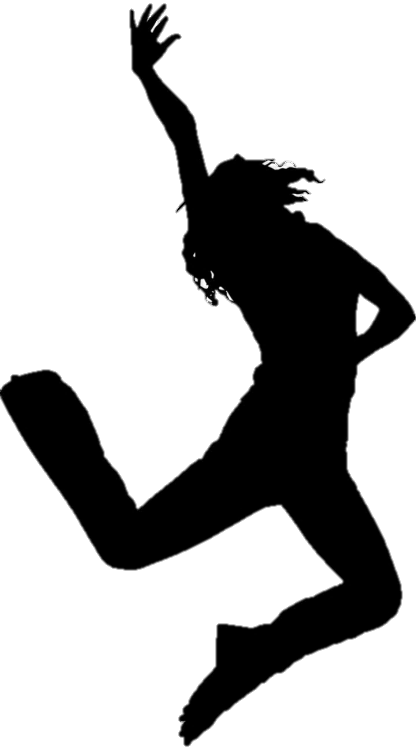 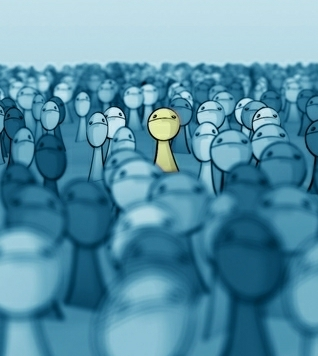 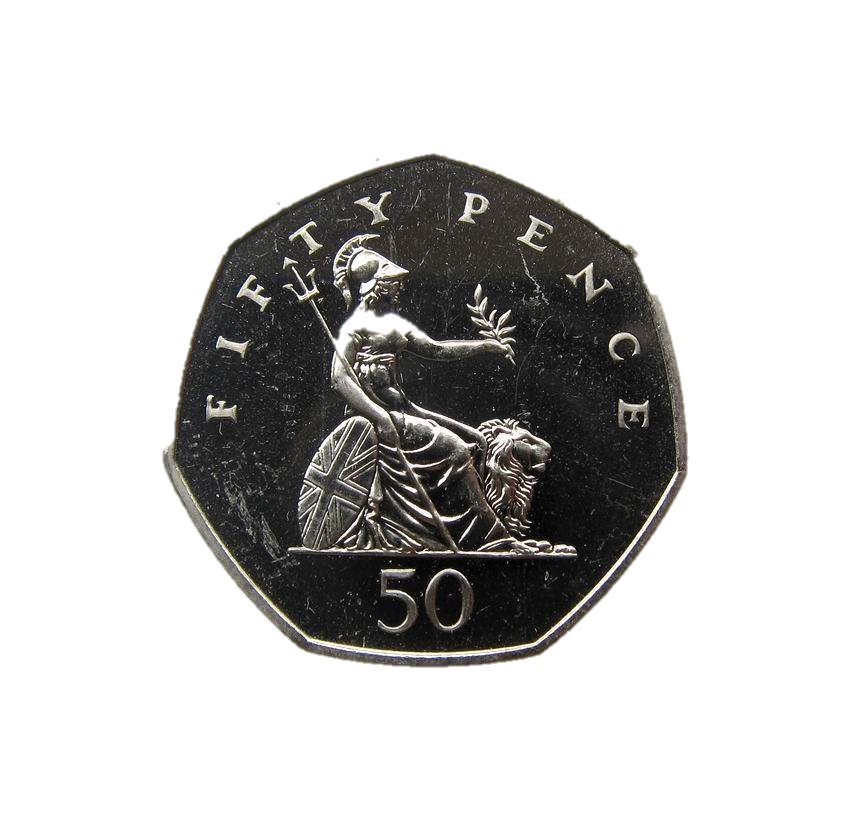 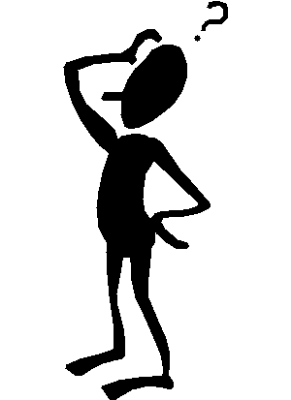 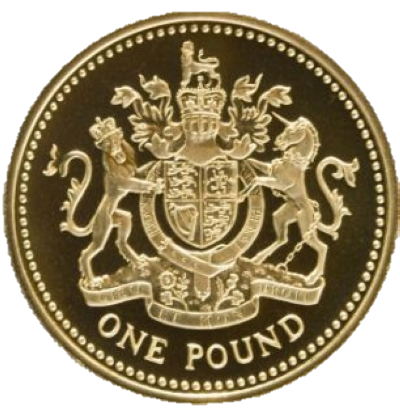 Don’t wanna make sense
Of pounds and pence
Don’t wanna take sides
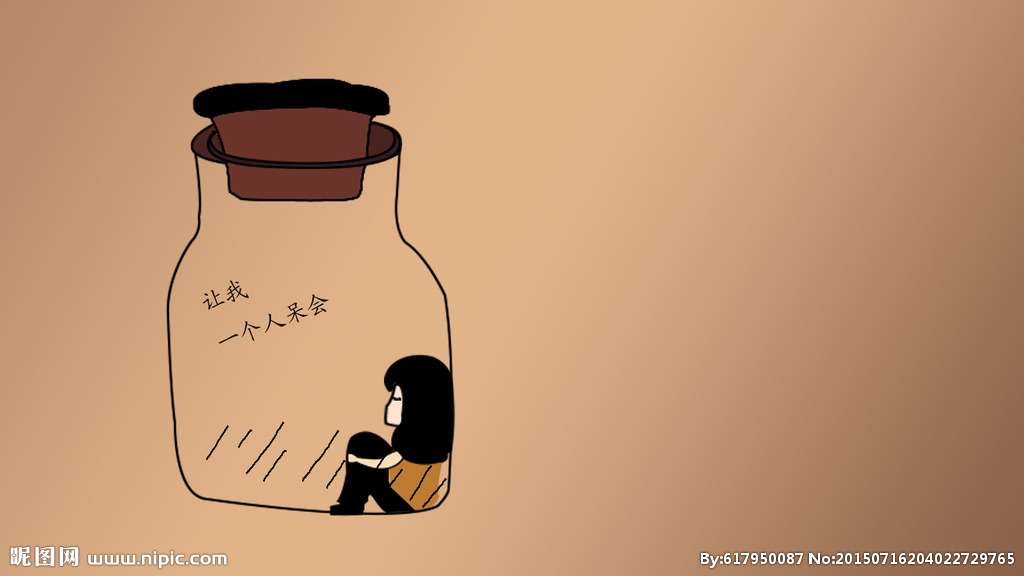 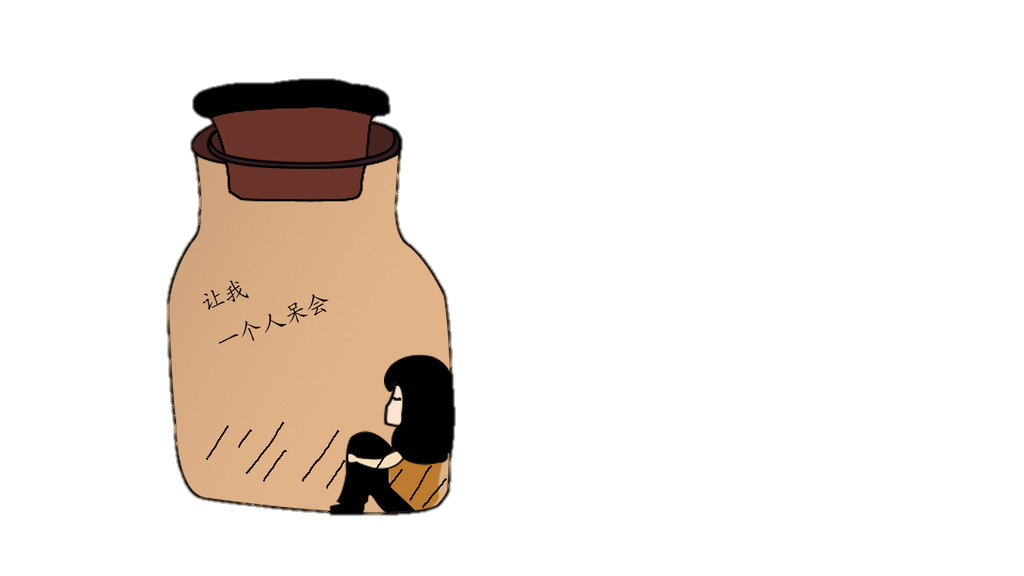 I want to be alone
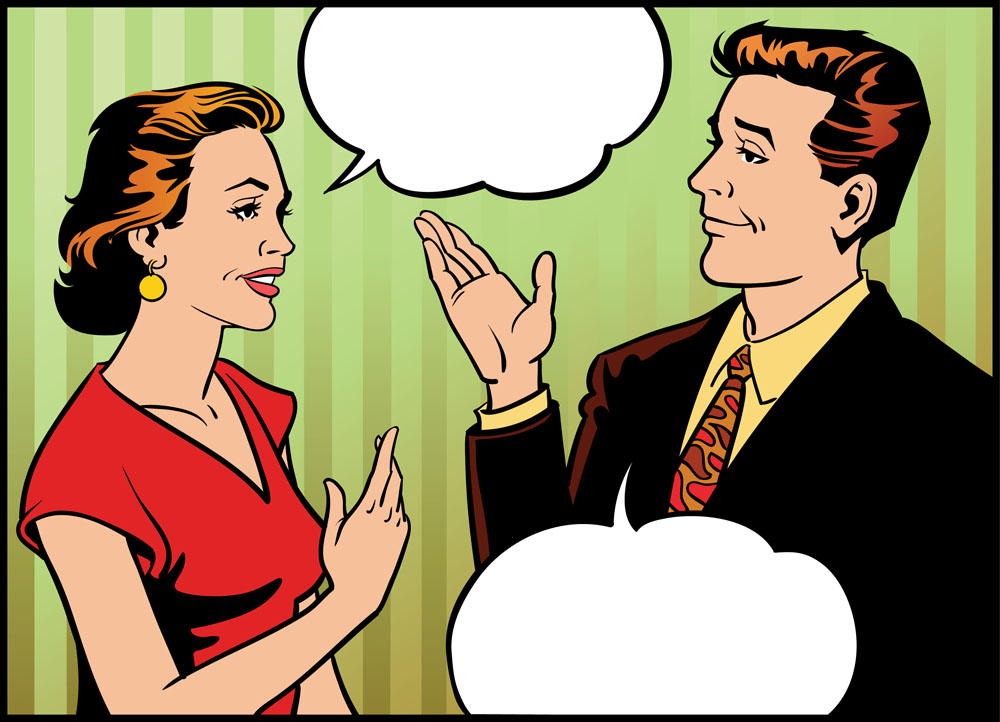 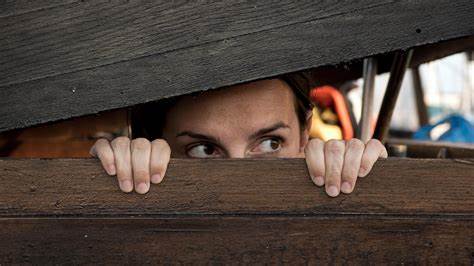 Don’t want hide
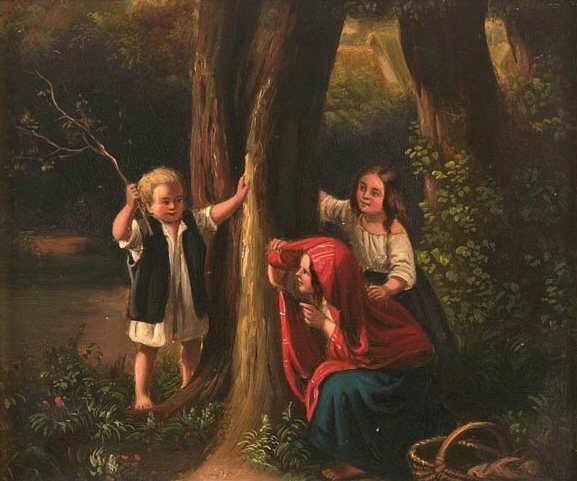 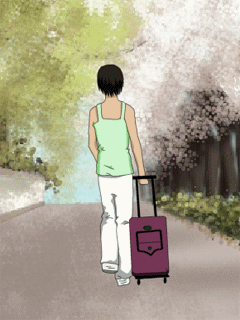 Don’t want to be talked over
Or walked upon
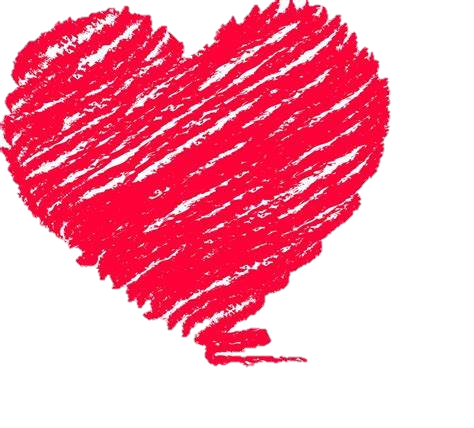 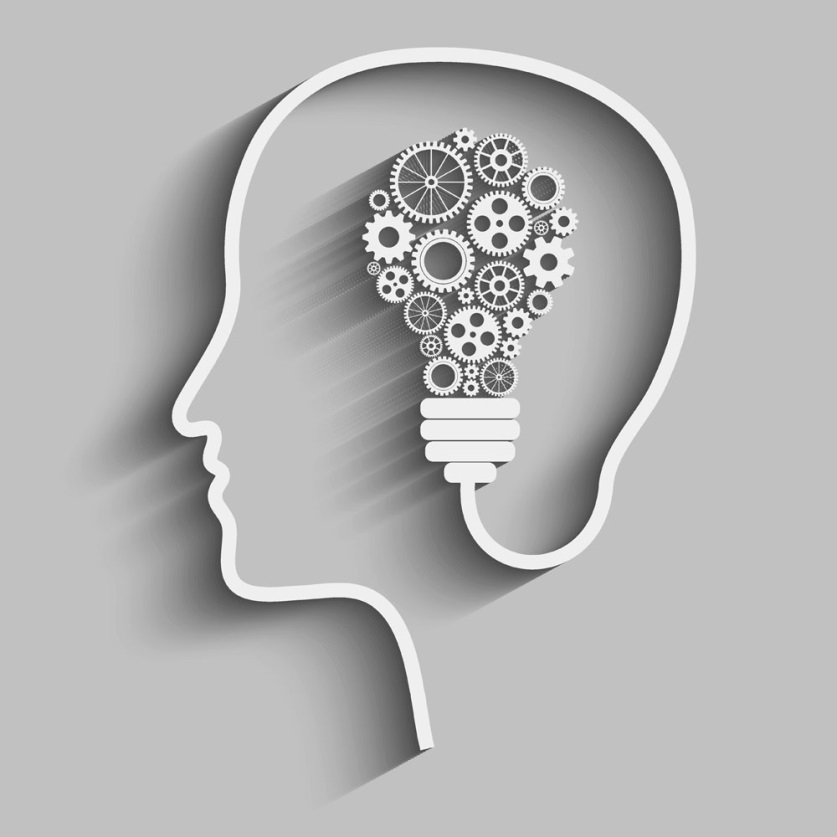 I want to think the heart is bigger than the head
Wanna follow you but not be led
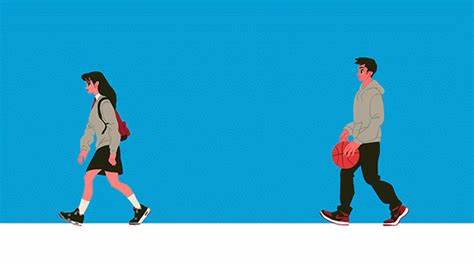 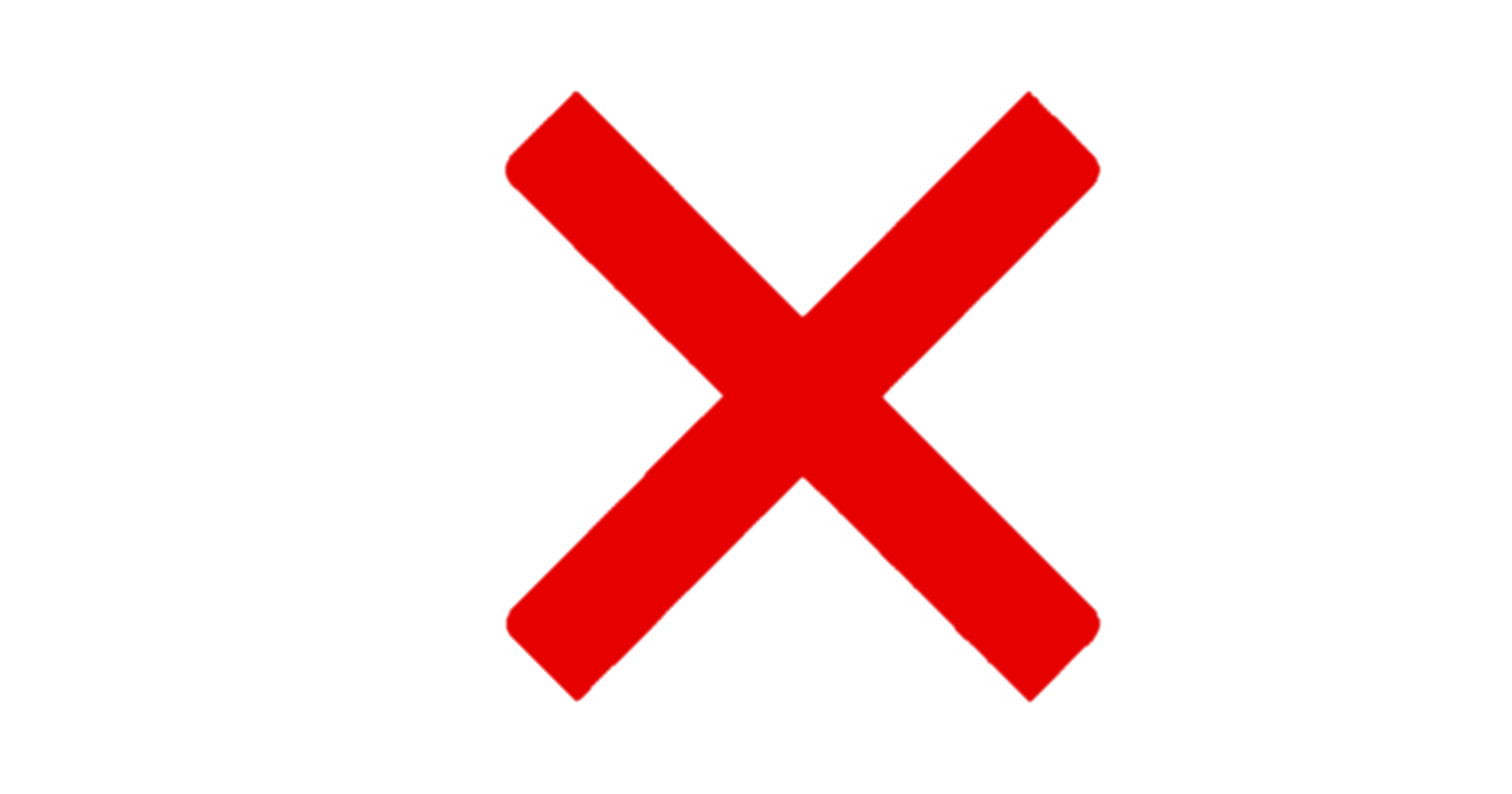 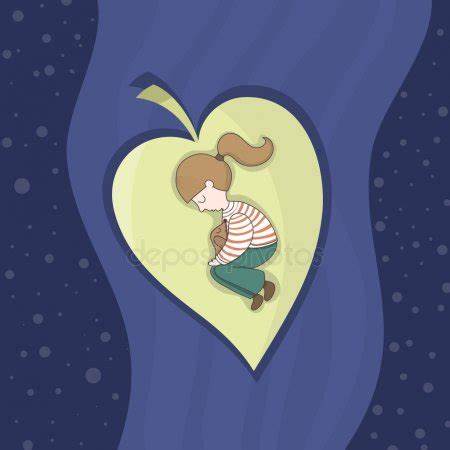 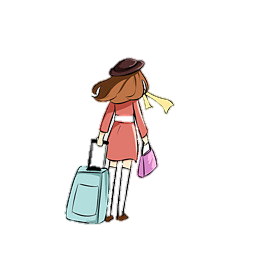 If only for today
I wanna be
The girl who got away
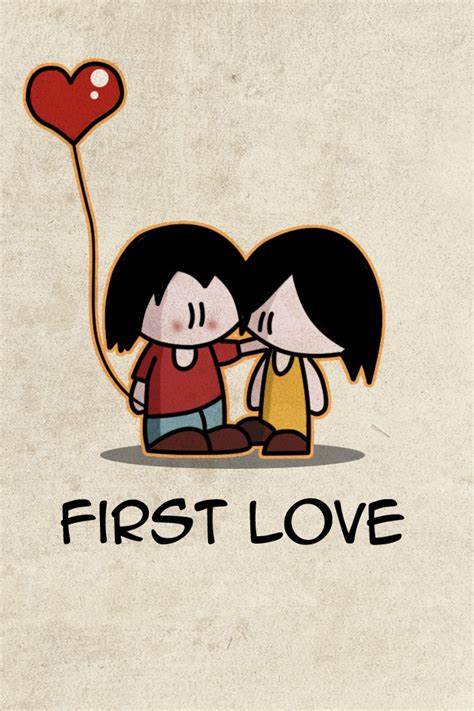 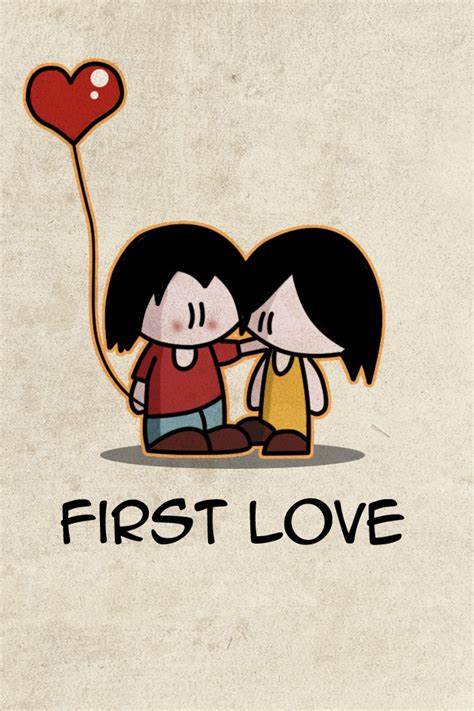 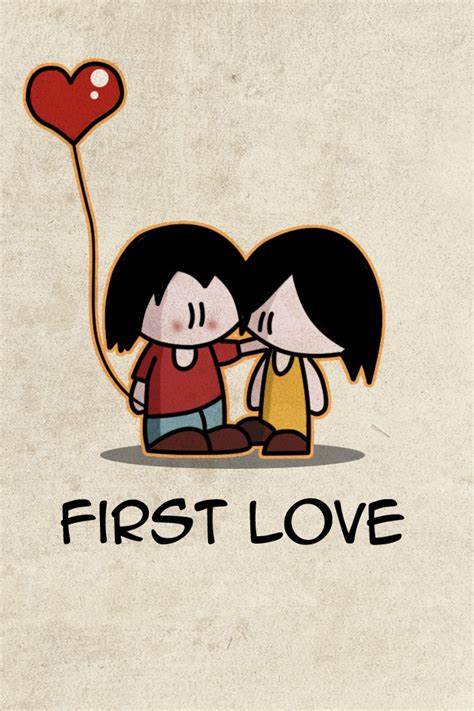 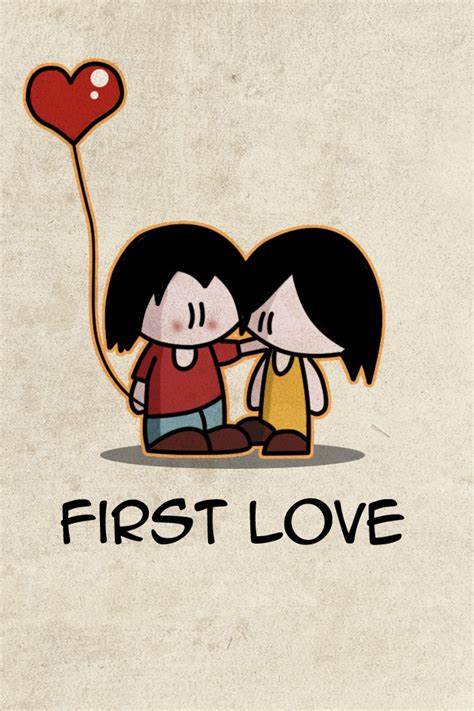 (I wanna be)
The lover who really loved
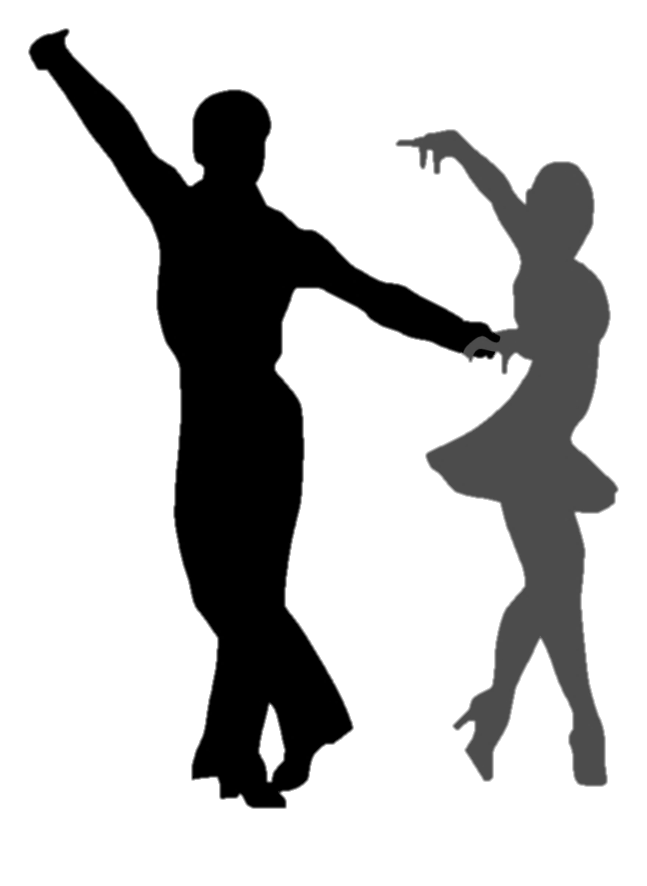 (I wanna be)
The dancer who danced
To the last song
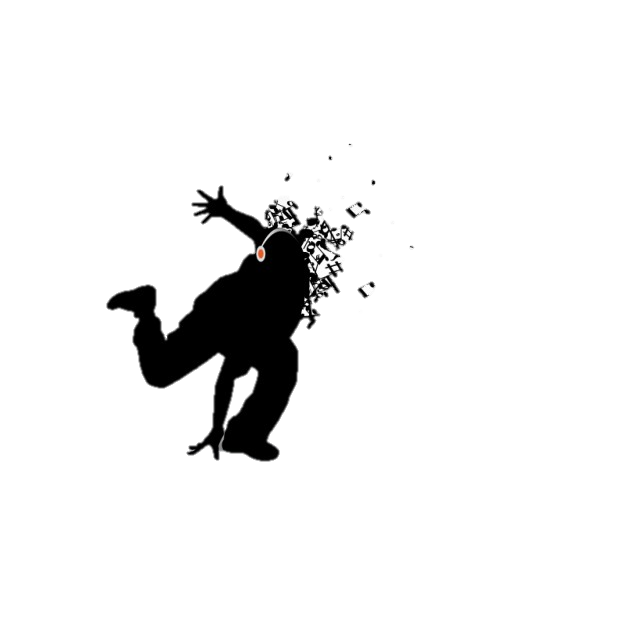 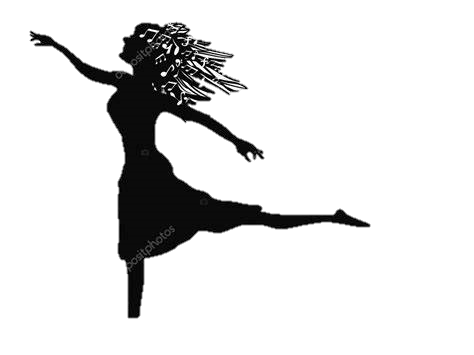 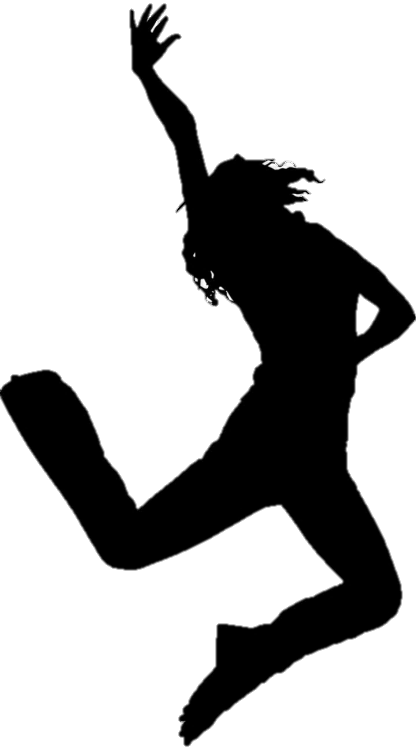 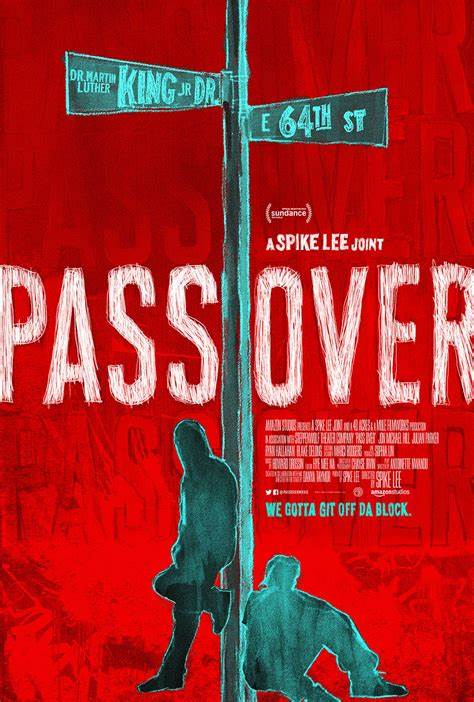 I know what it’s like
To be passed over
I know
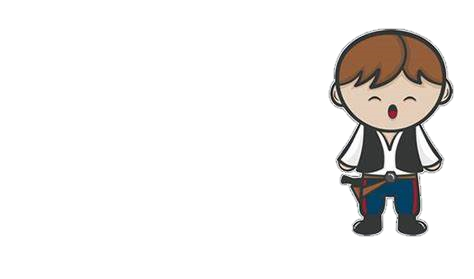 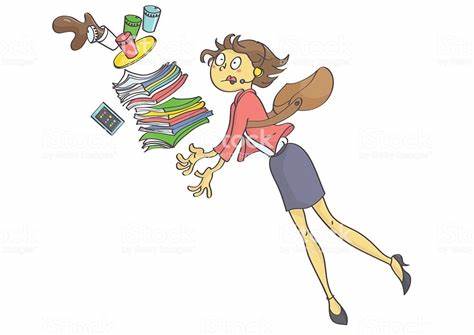 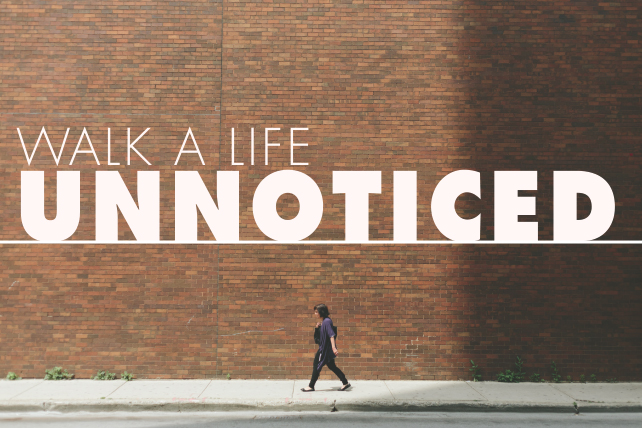 To be clumsy get things wrong
To go unnoticed
I know what it’s like
To arrive too late
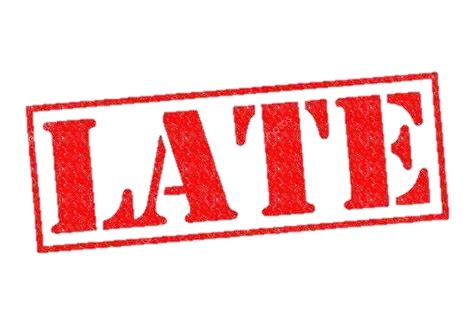 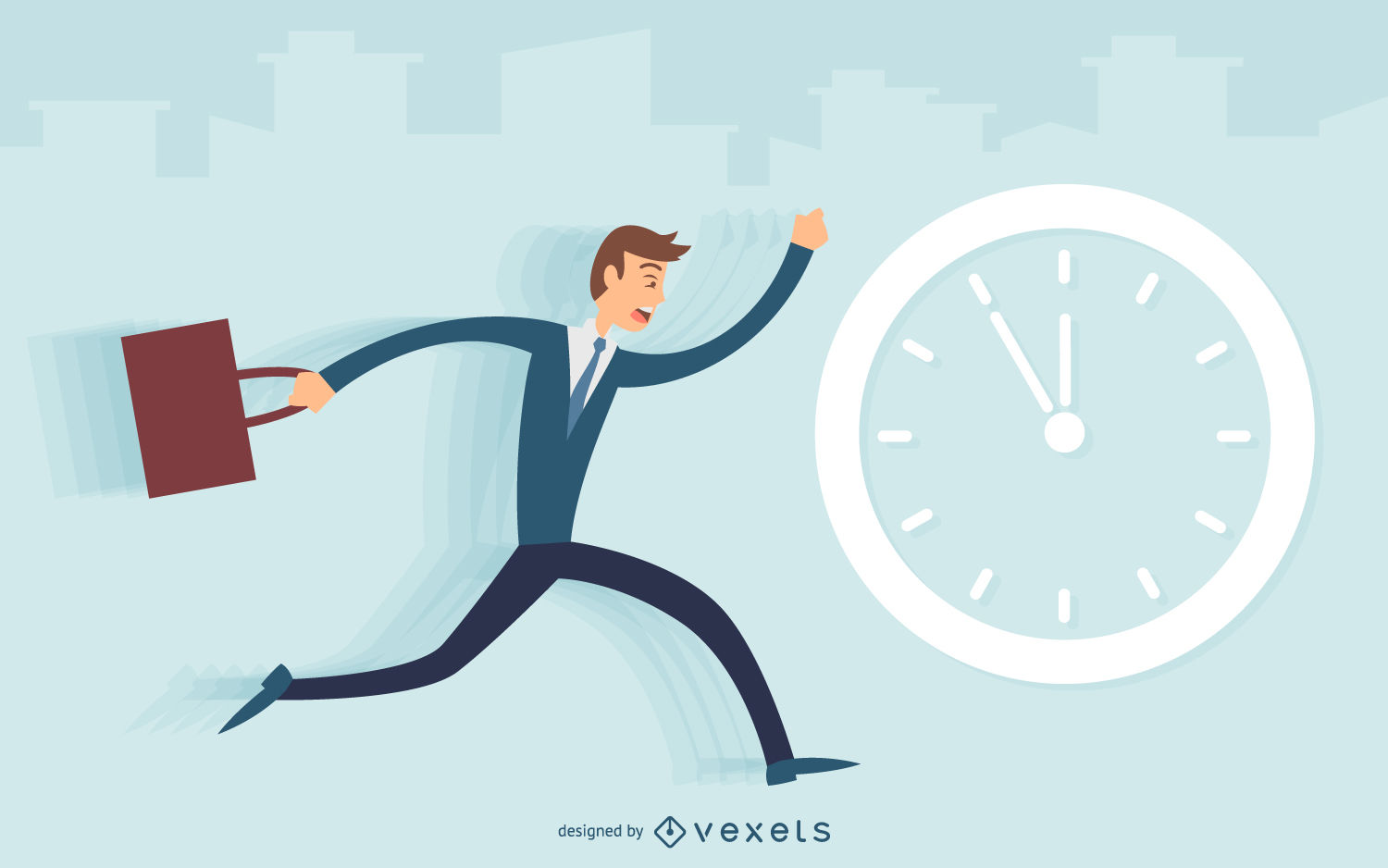 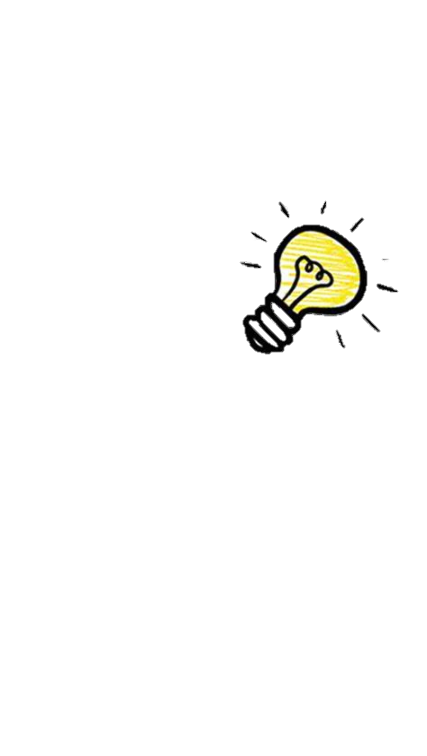 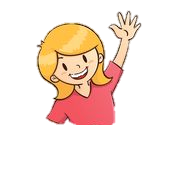 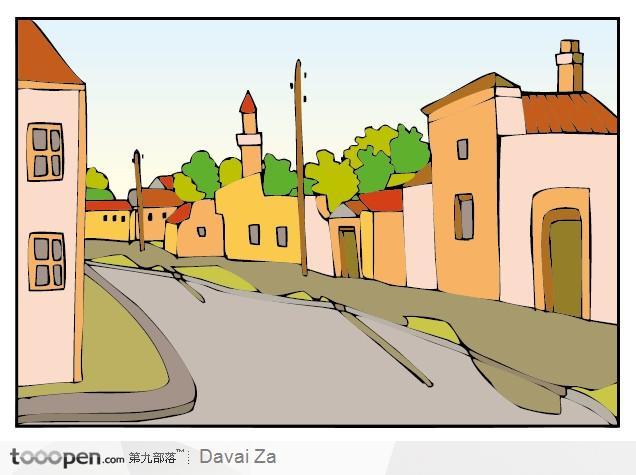 To be told to leave
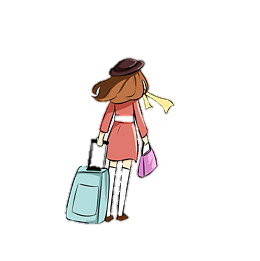 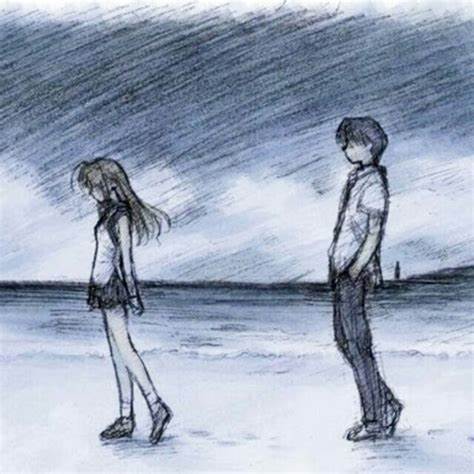 To be walked upon
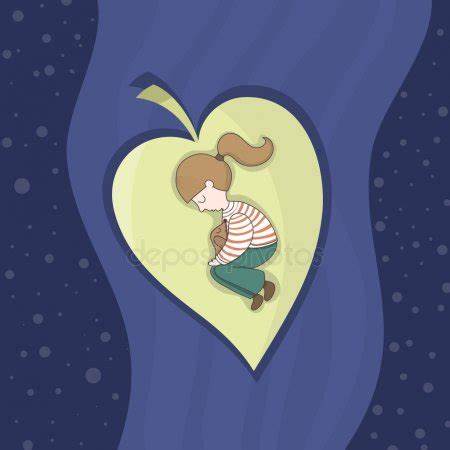 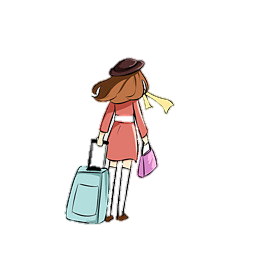 If only for today
I wanna be
The girl who got away
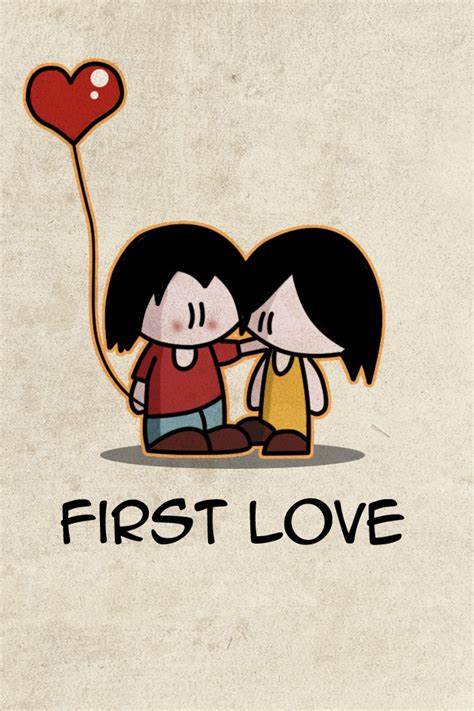 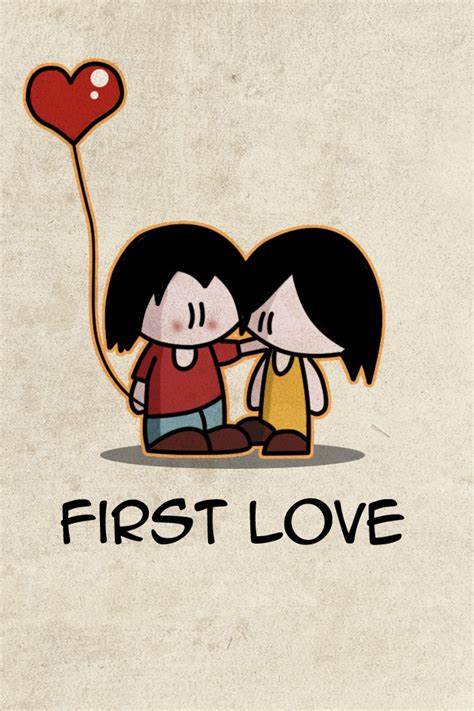 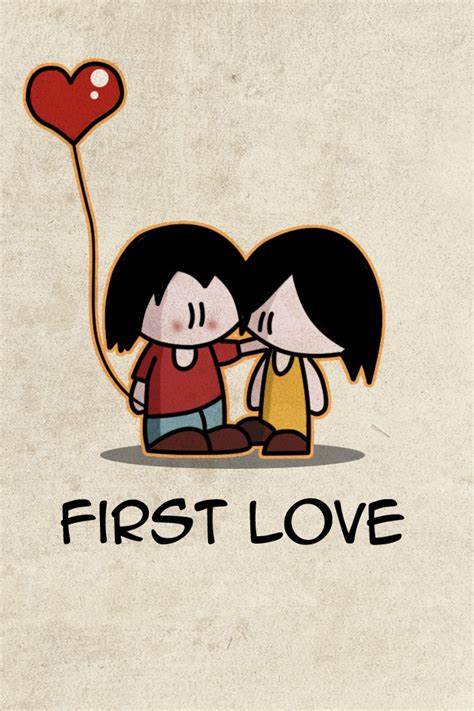 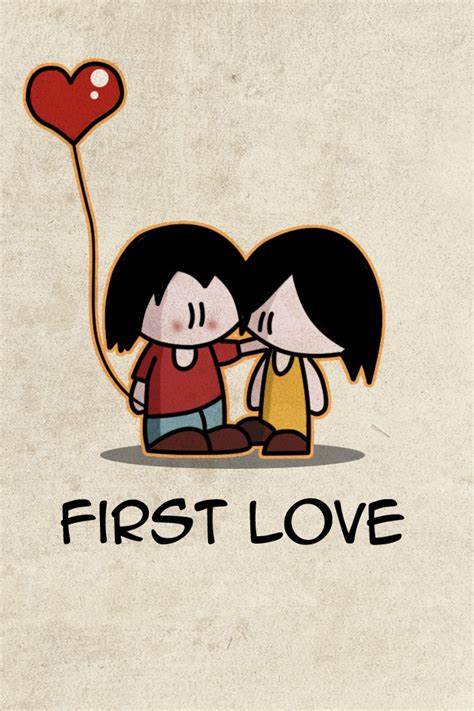 (I wanna be)
The lover who really loved
(I wanna be)
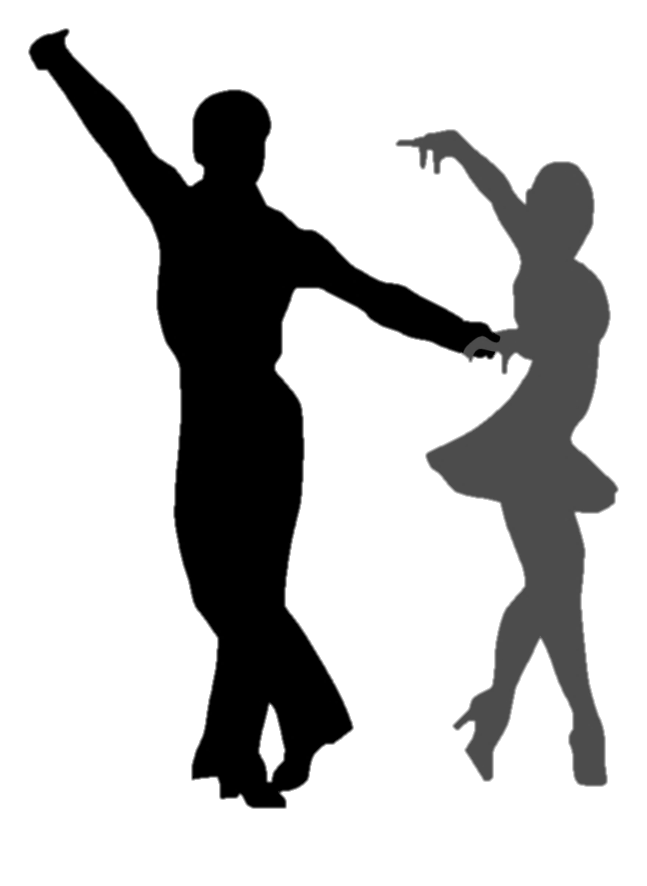 The dancer who danced
To the last song
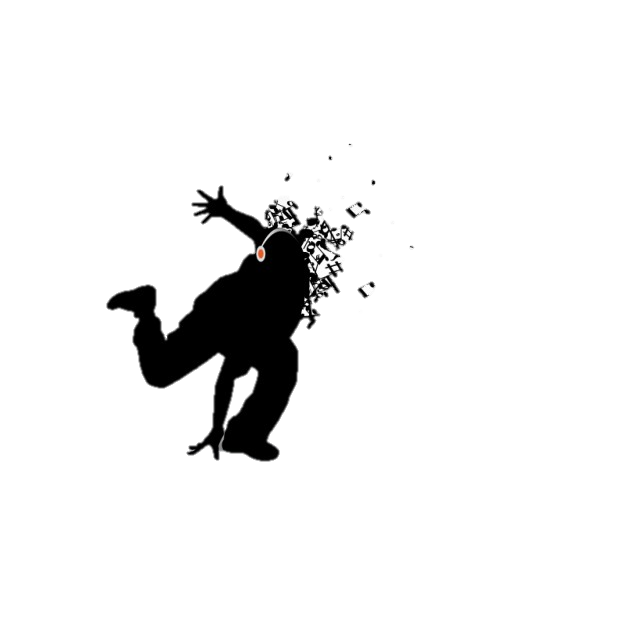 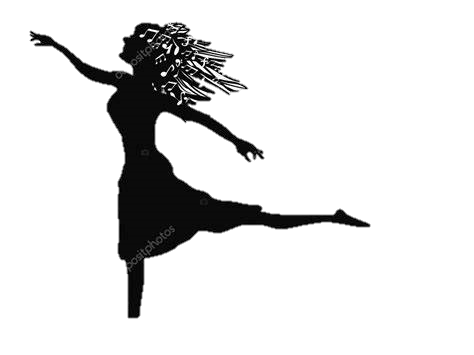 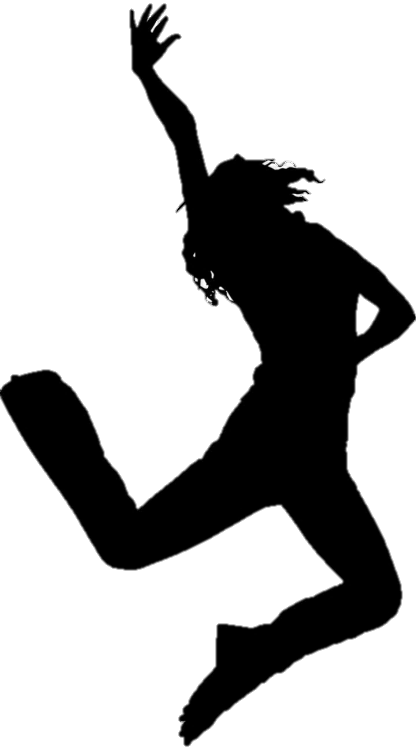 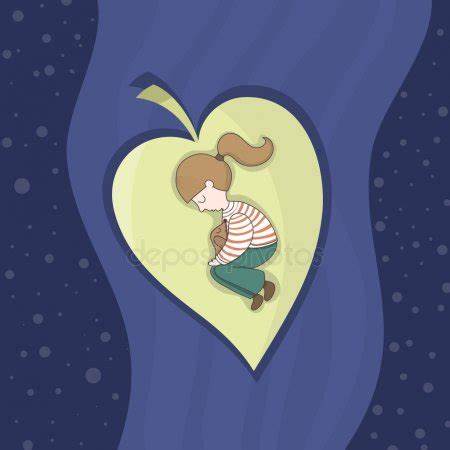 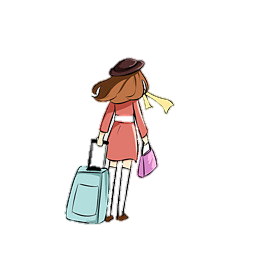 If only for today
I wanna be
The girl who got away
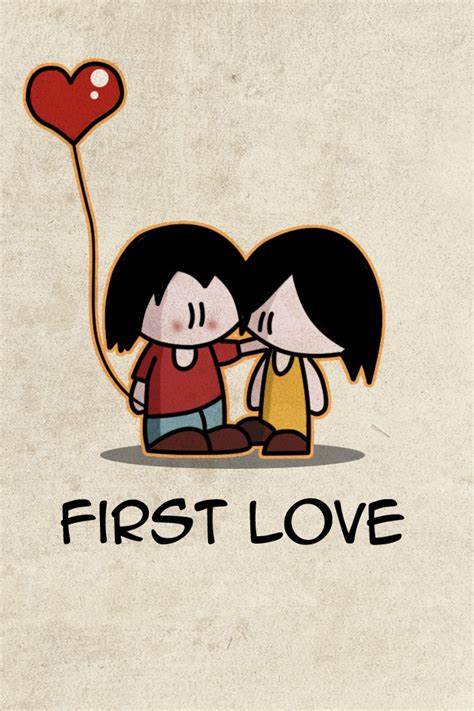 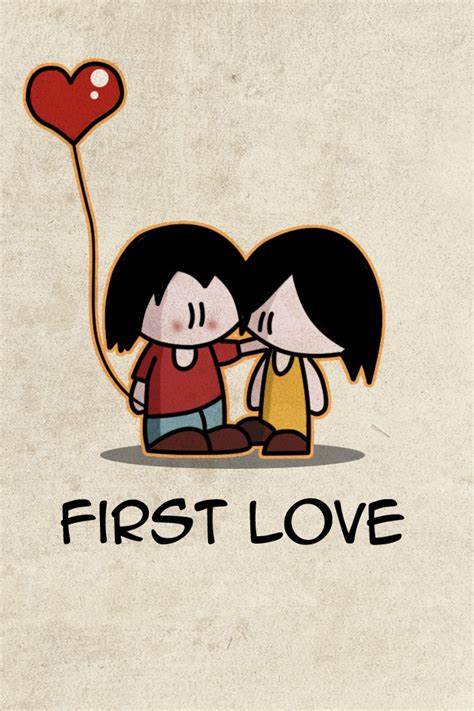 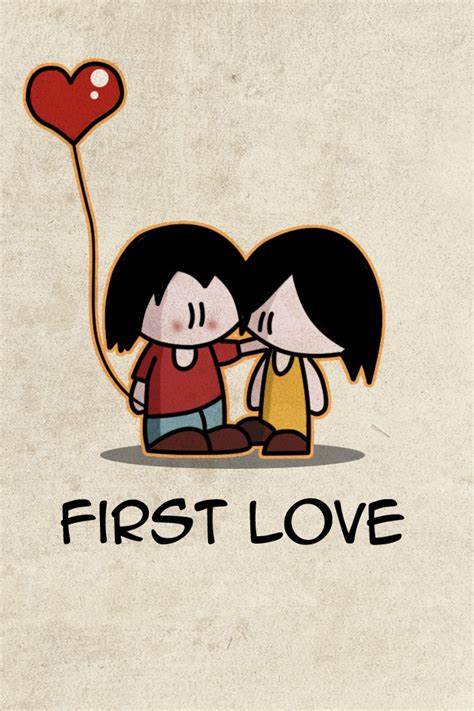 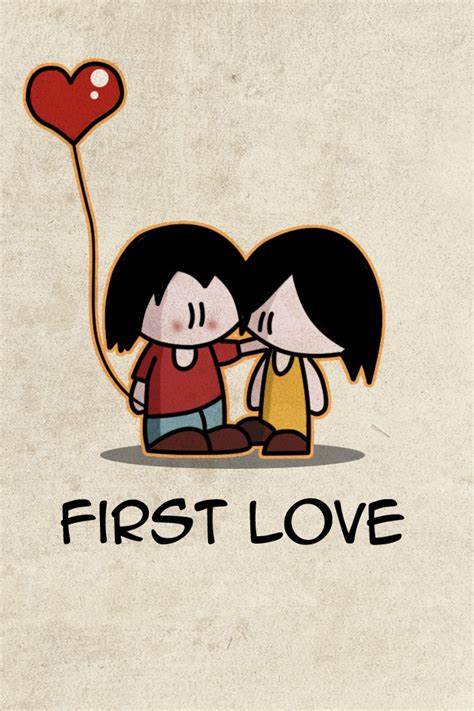 (I wanna be)
The lover who really loved
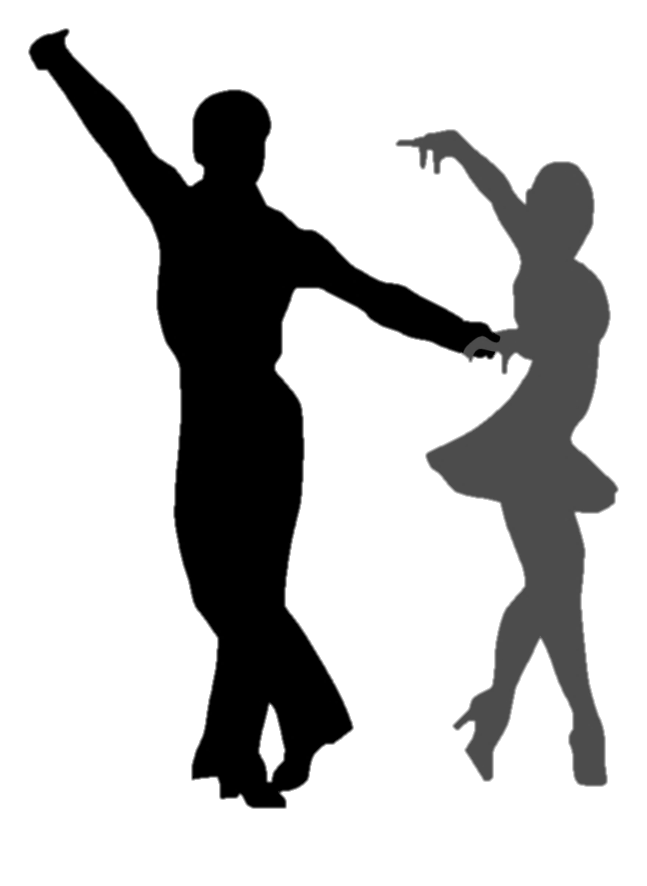 (I wanna be)
The dancer who danced
To the last song
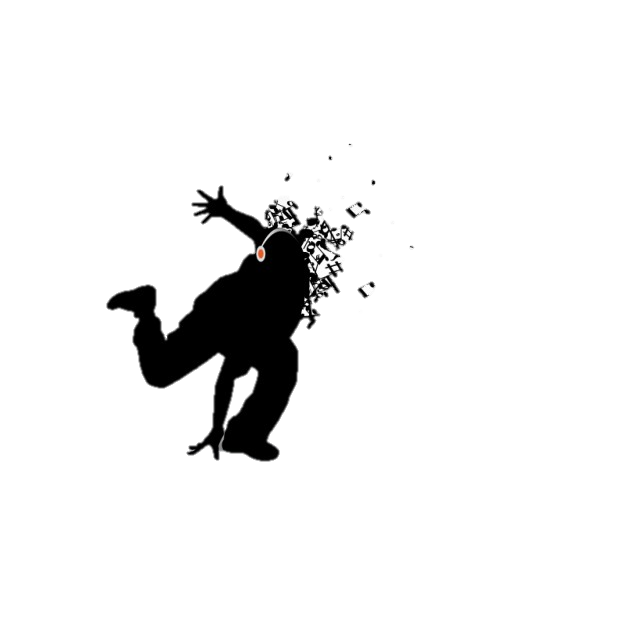 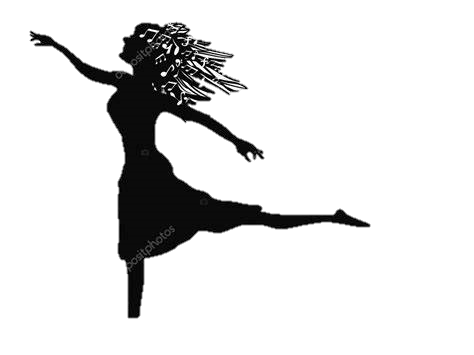 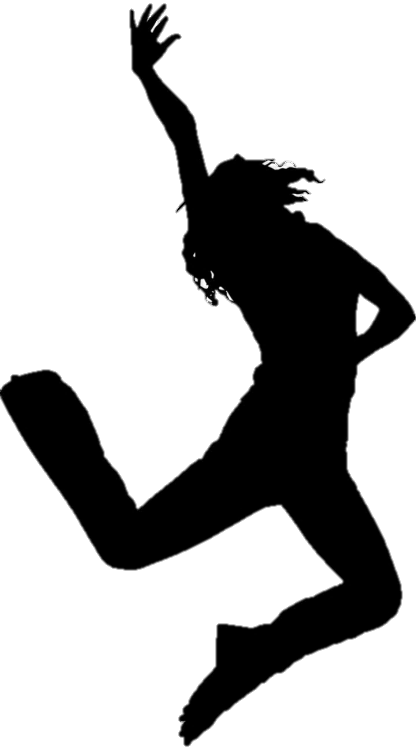